Welcome
Provider Meeting 
October 12, 2023
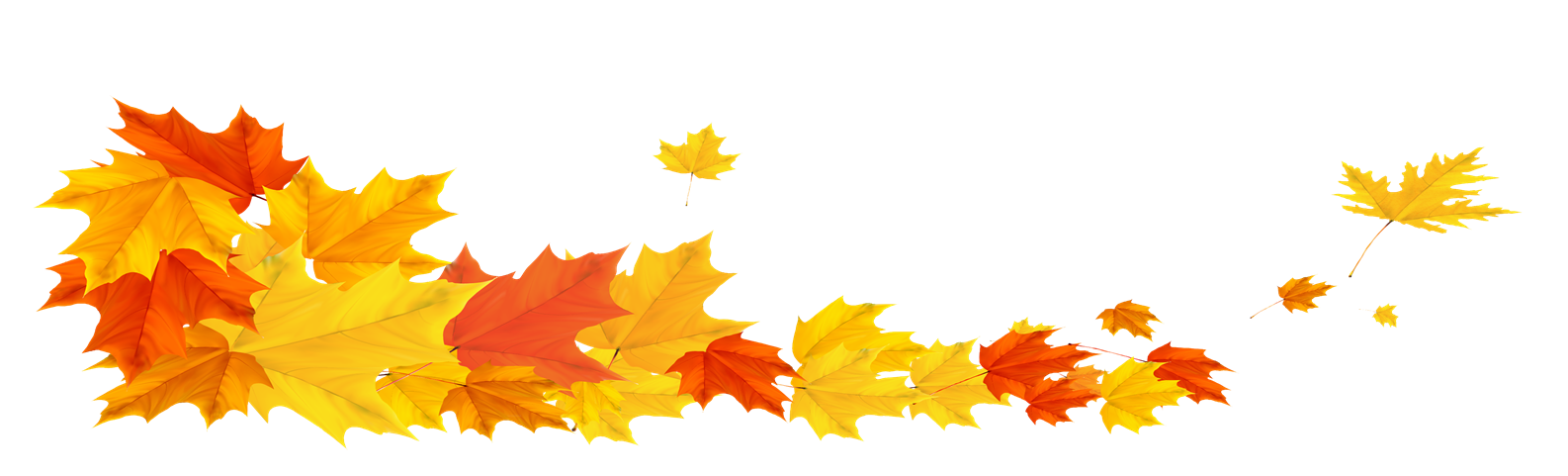 1
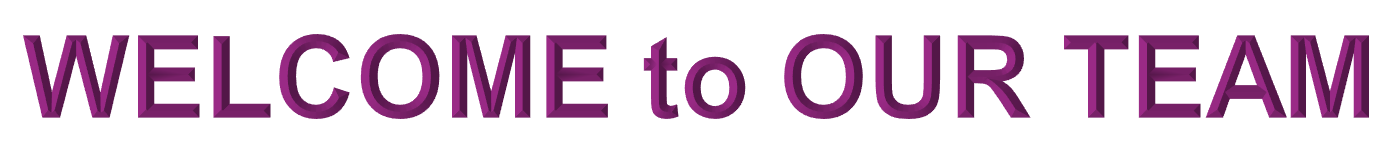 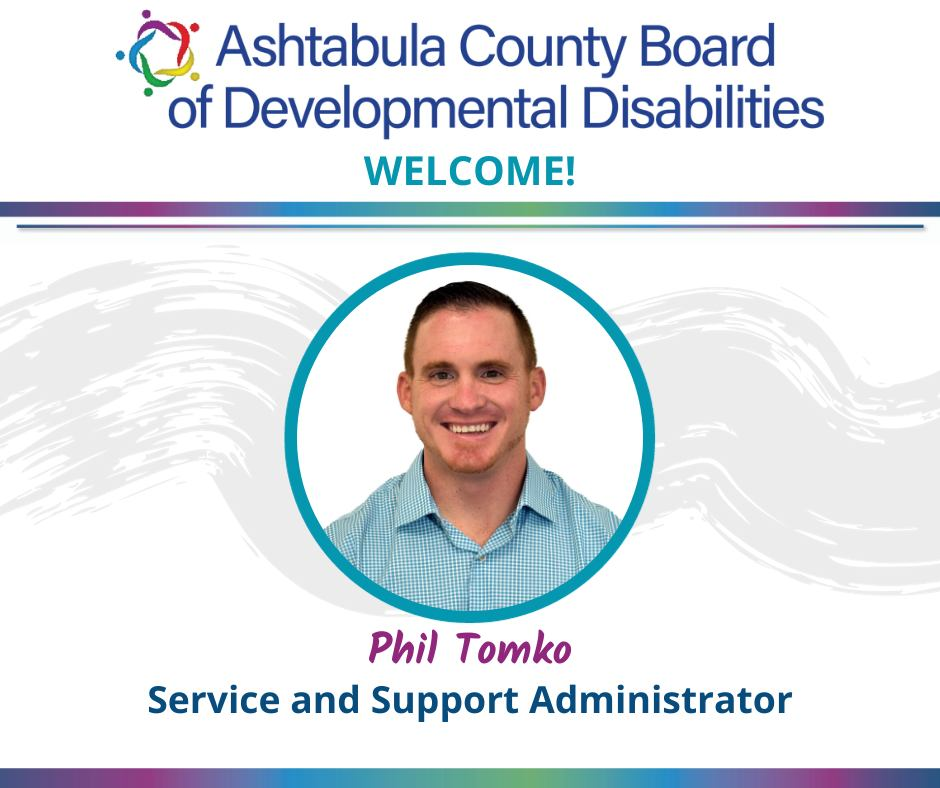 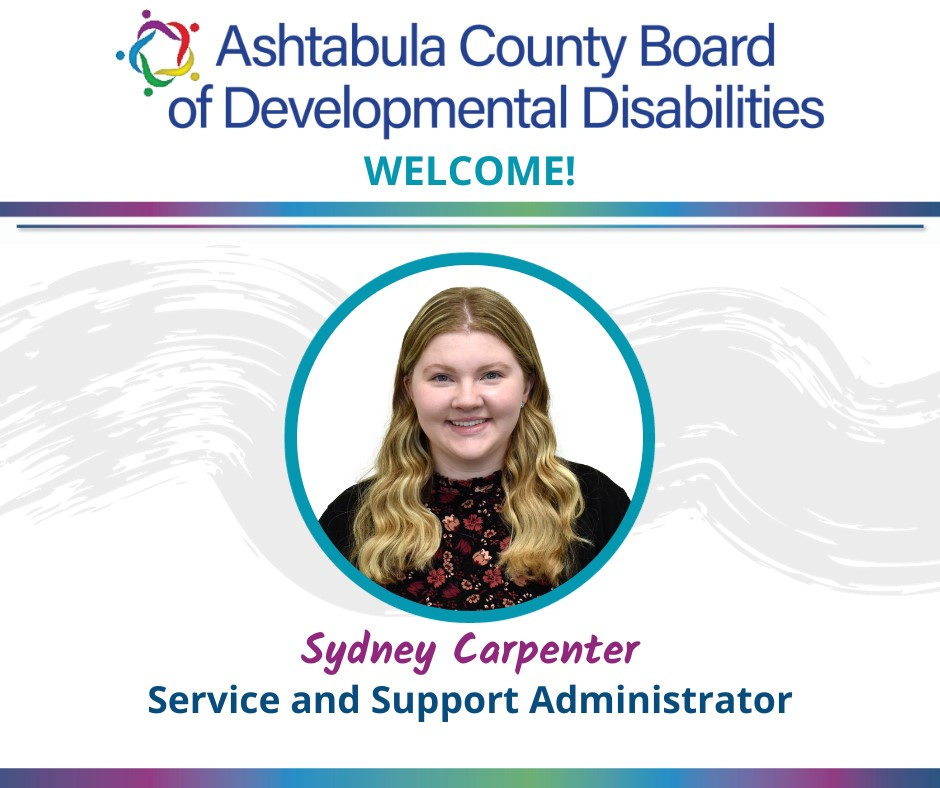 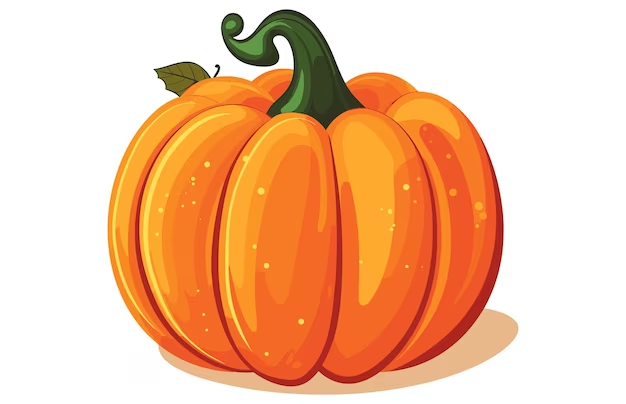 2
DSP Of the Month
September
Rebecca Windle- Walden Residential
Epiffany Watkins- A Lasting impression
Dave Stanco- Accessible Homes
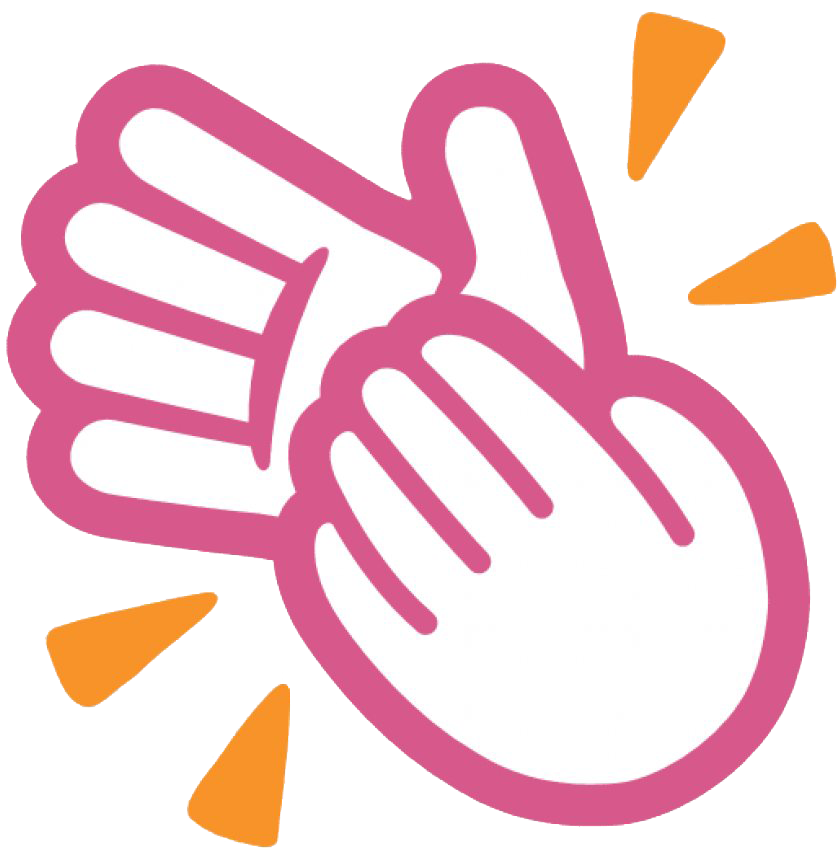 October DSP’s Of the Month
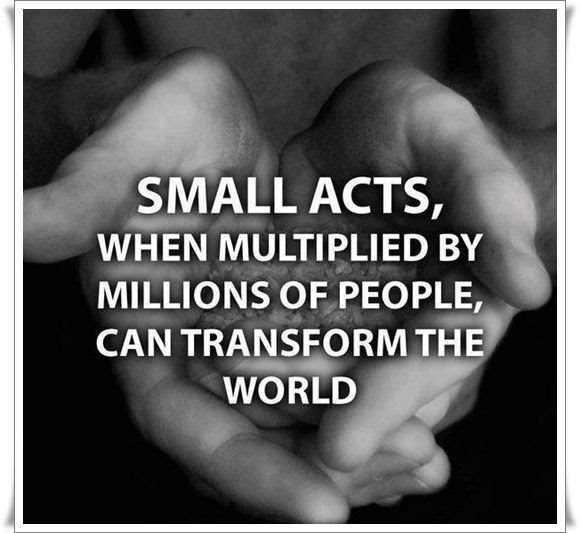 Denise Cross- 
Active Day
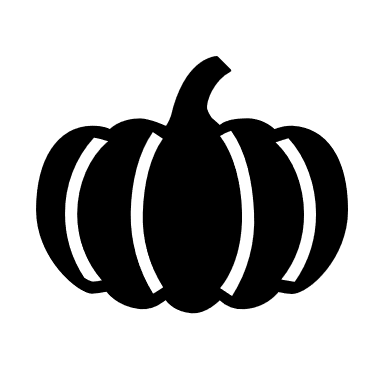 Hugh Hubbard- 
Vitality Supported Living
Trudy Hazen- 
Brighter Horizons Residential Services, Inc
4
[Speaker Notes: Survey- Please give your feedback]
Reimbursement Rate increases
January 1, 2024
https://dodd.ohio.gov/providers/billing/rate-increase


July 1, 2024
https://dodd.ohio.gov/forms-and-rules/rules-under-development/rule_updates
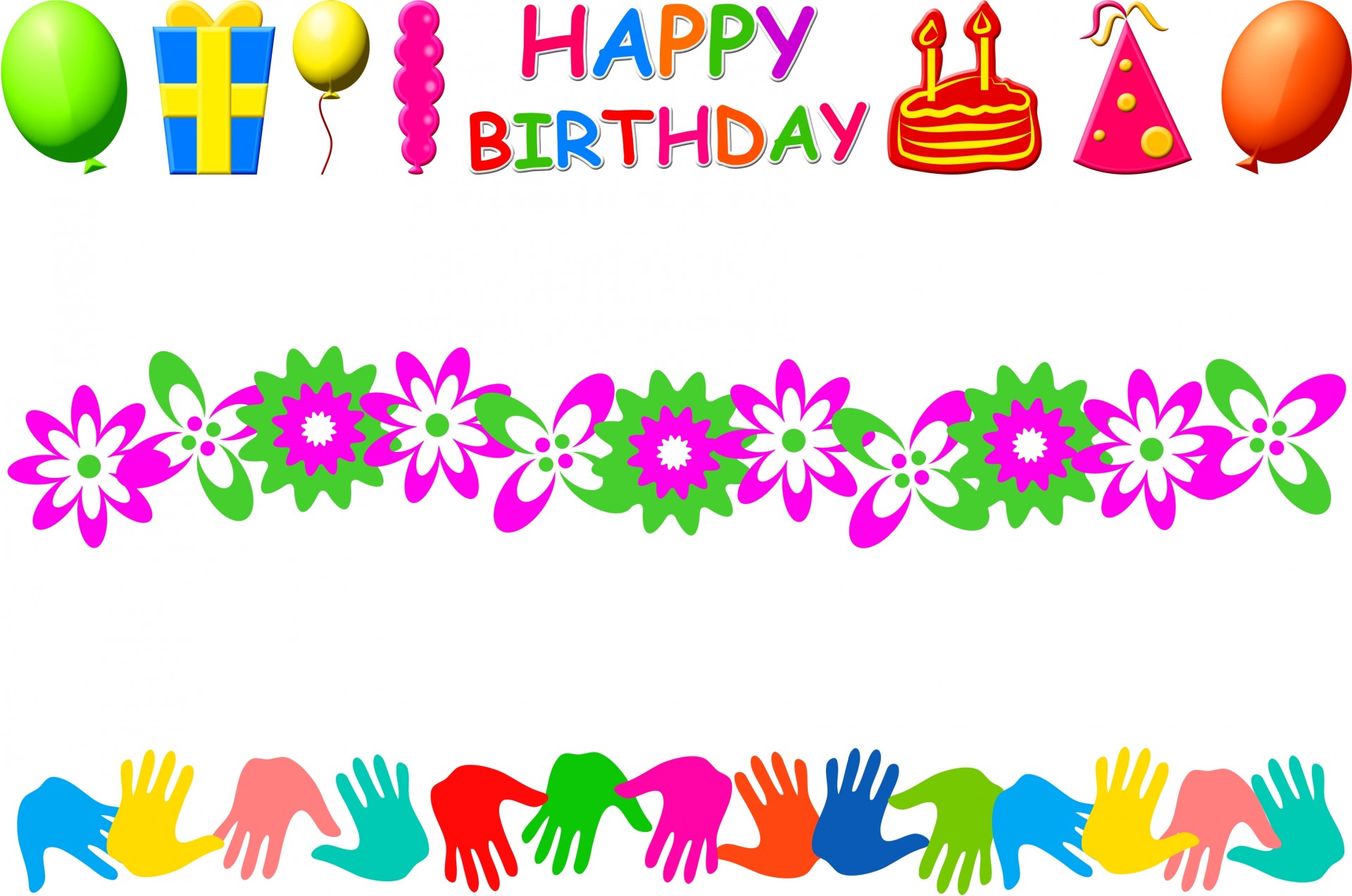 6
PNM Update Email
Provider Contact Information in Provider Network Management
Attention: All Providers, DCs, ICFs
As a reminder, correspondence sent out from Provider Network Management (PNM) is sent to the contact listed in the Primary Contact Information in the Provider File.
 
Please review and verify your primary contact information by logging in to PNM, select Reg ID(s), go to Self Service->View Provider File. If you find that the Primary Contact is outdated, please go to Enrollment Actions->Edit Key Provider Identifiers.
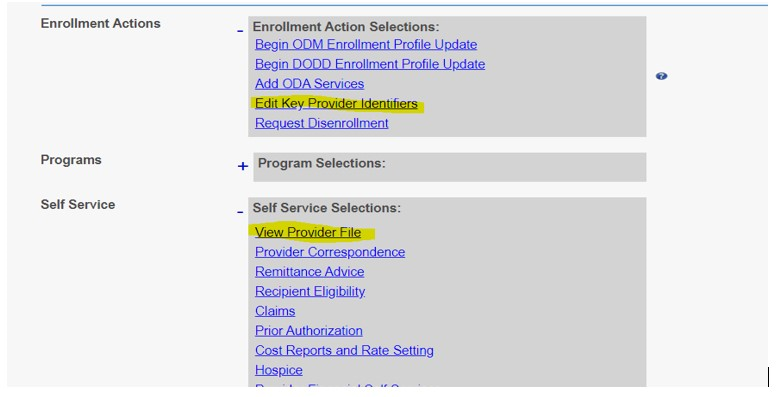 Memo Monday- October 9, 2023
[Speaker Notes: Most DD providers should be okay since PSM has been updated and most providers have kept their info. If asked directly I would always tell providers to go in and check their info. DODD did not own all the data when we combined systems. Some of this data combinations have resulted in outdated info being the current info. I have told everyone they should go in and check. If only to ensure it is correct. I will have our communications team look to see if they can put it out more widely. I appreciate you asking and am always happy to give/find answers if I can.
 
Jared Mutchler]
8
8
6.5% Retention Program Agency Provider Payment Schedule
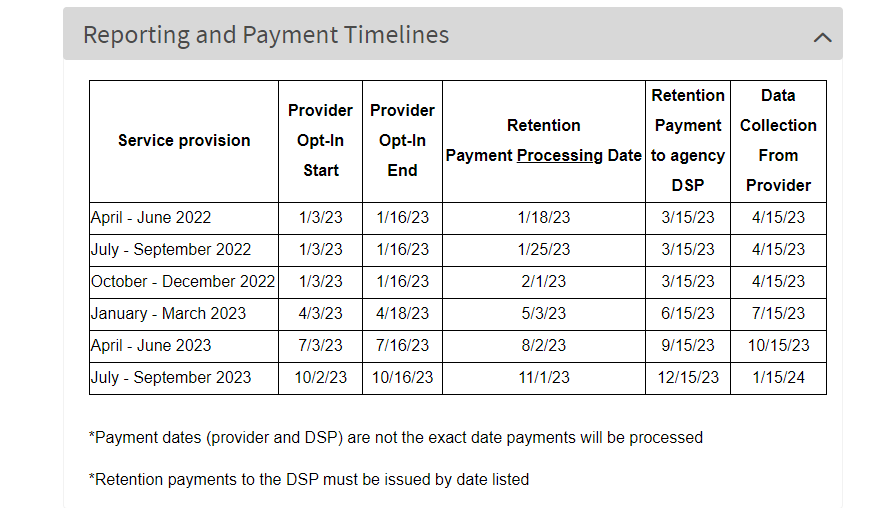 9
We need your feedback
October - 2023
2024 Provider meeting Topics Survey

OPRA Leadership Training- Advance Leadership

OPRA Conferences
10
Upcoming Provider Training
NEW- MUI Referesher Training-
Initial Medication Certification Category 1
Initial Provider Training
Annual Provider Training
CPR/First Aid Blended Learning  
Initial Medication Administration Category 2 & 3
Renewal Medication Certification Category 1, 2 & 3 
Tech Go Bag Training/Lending







All classes listed above are open for registration on the Ashtabula County Board of Developmental Disabilities website under the Provider support tab. https://www.ashtabuladd.org/
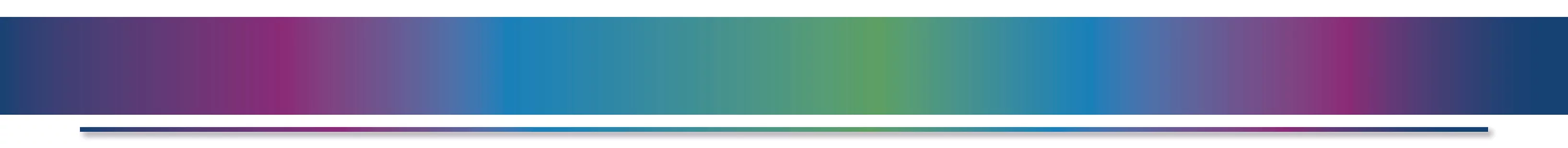 11
[Speaker Notes: Reminders for registration-  Complete applications and send them in to me.  Please make sure applications are completed entirely.  If you have a staff registered and they are unable to attend please make sure that you are reaching out to cancel their registration.  Class sizes are limited and if staff do not show up that will take away from other staff being able to register.]
October Community 
Outreach Activities
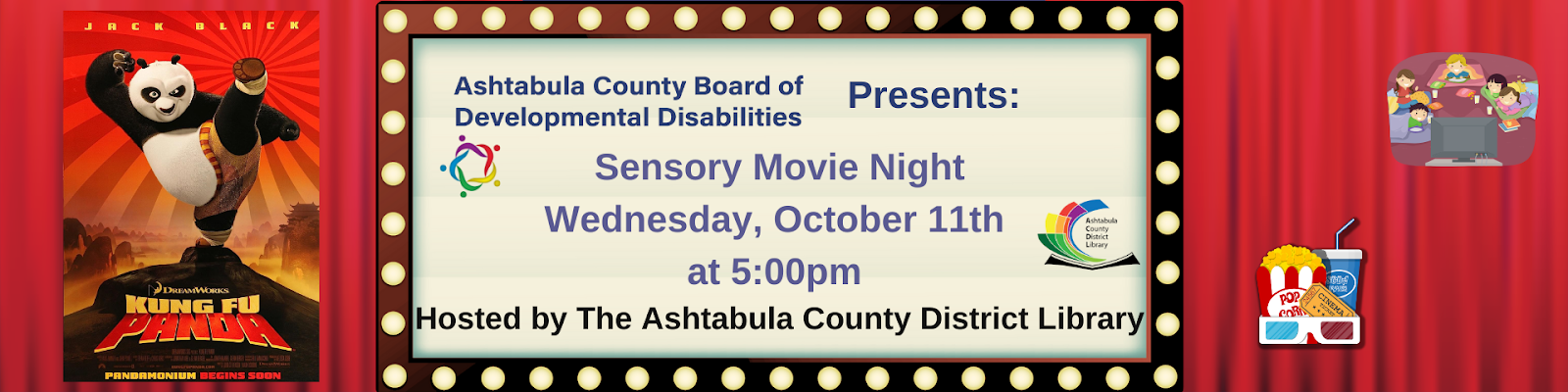 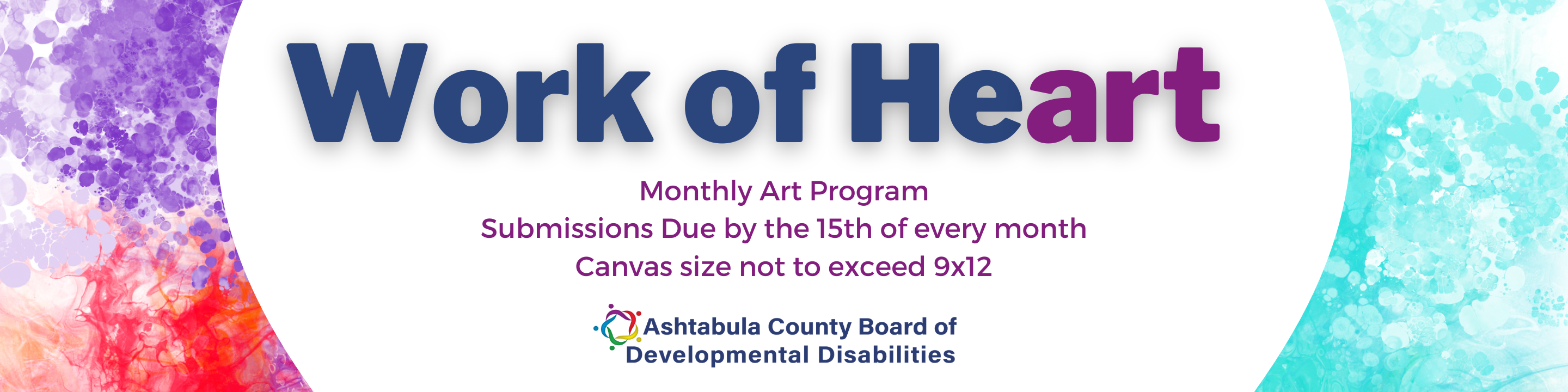 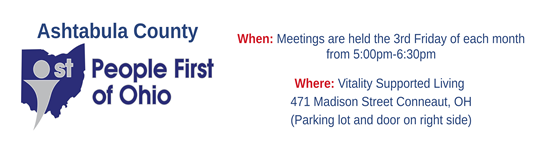 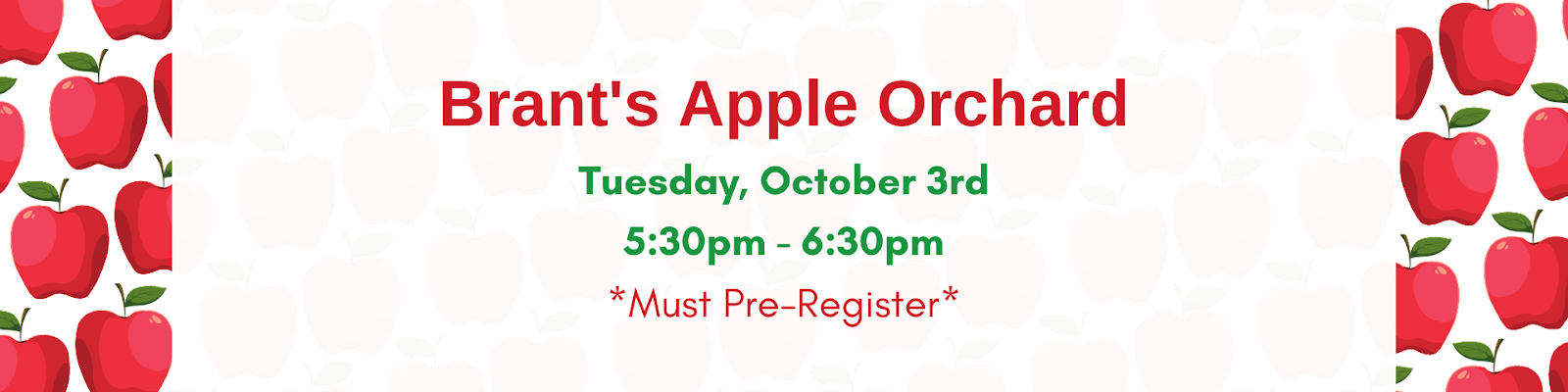 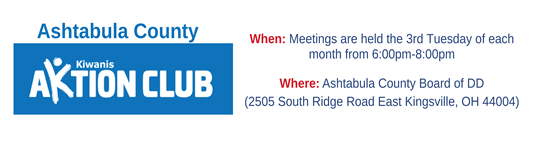 12
12
Upcoming Activities
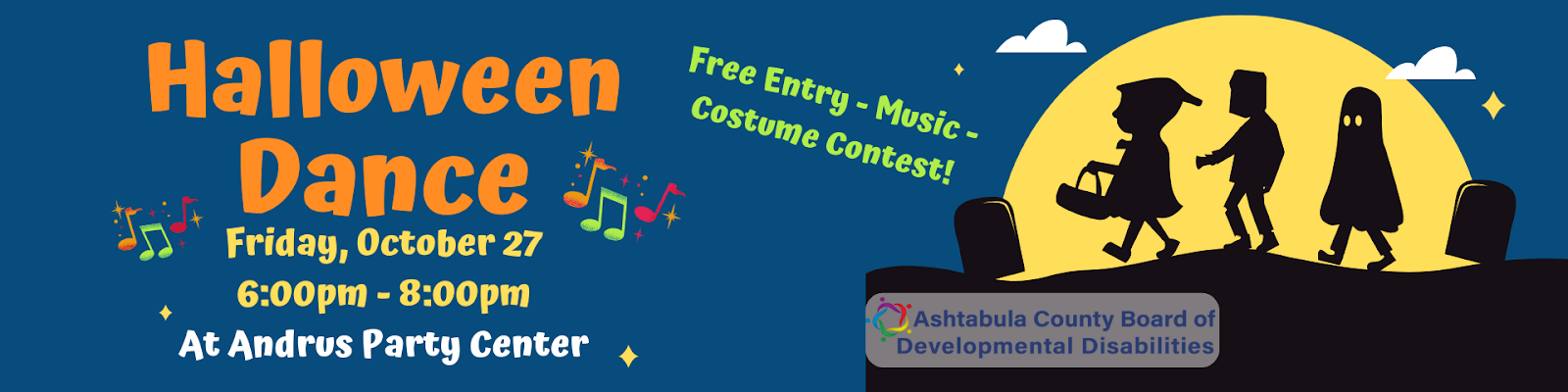 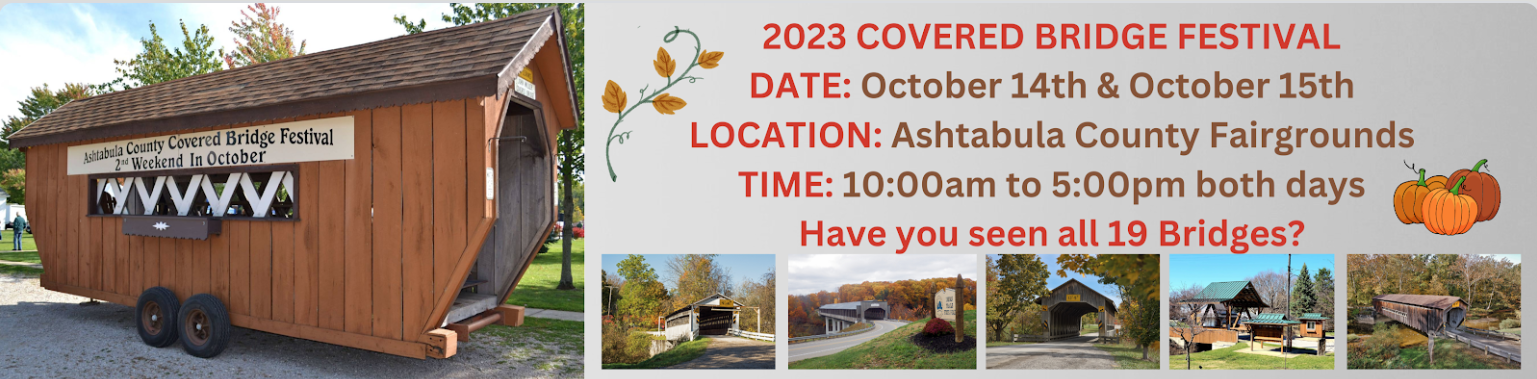 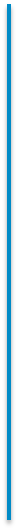 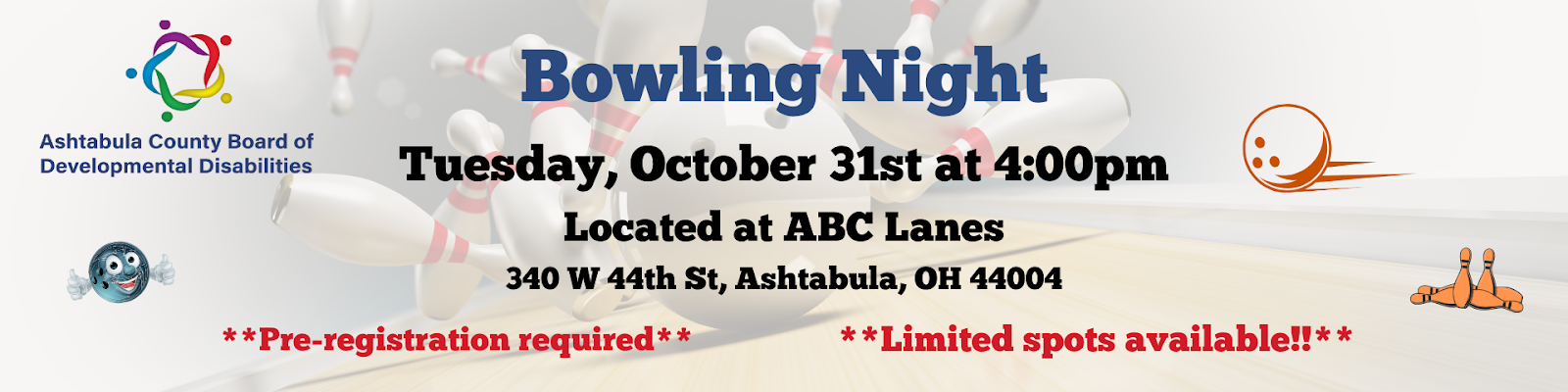 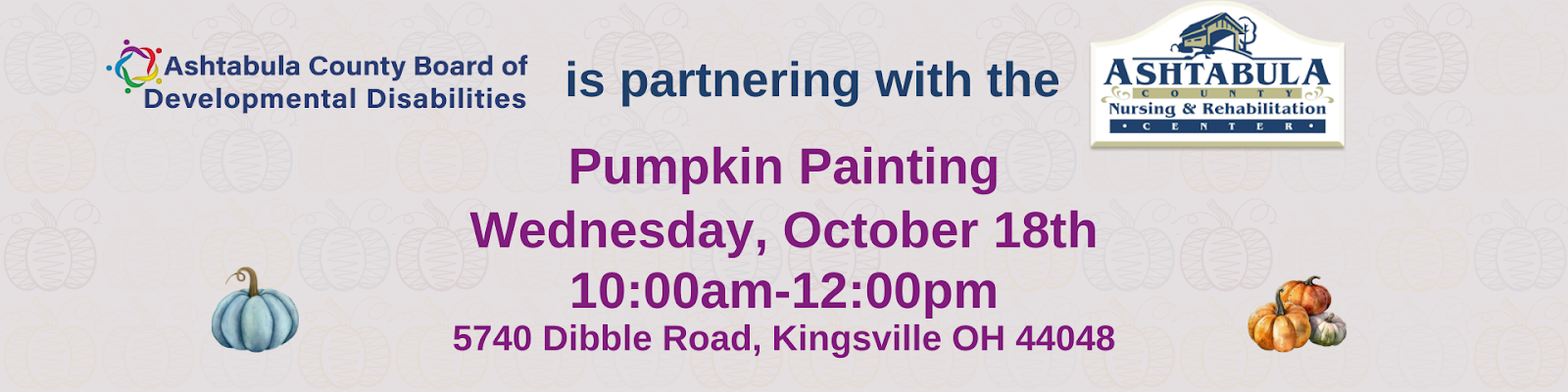 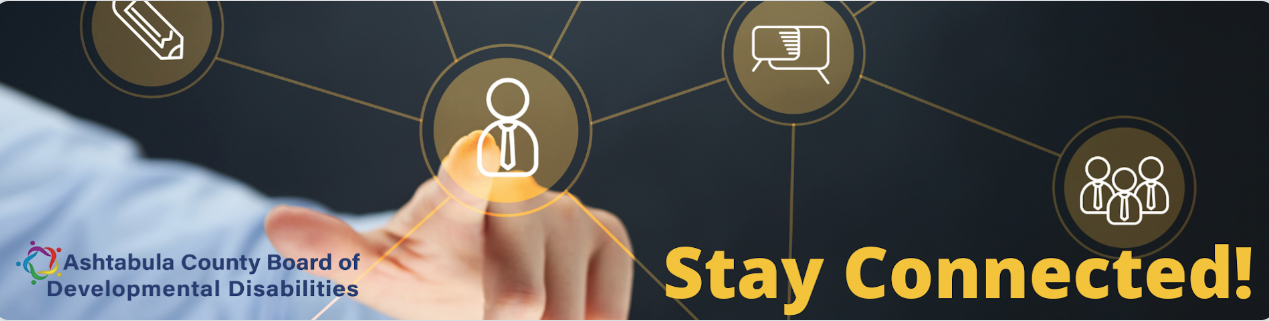 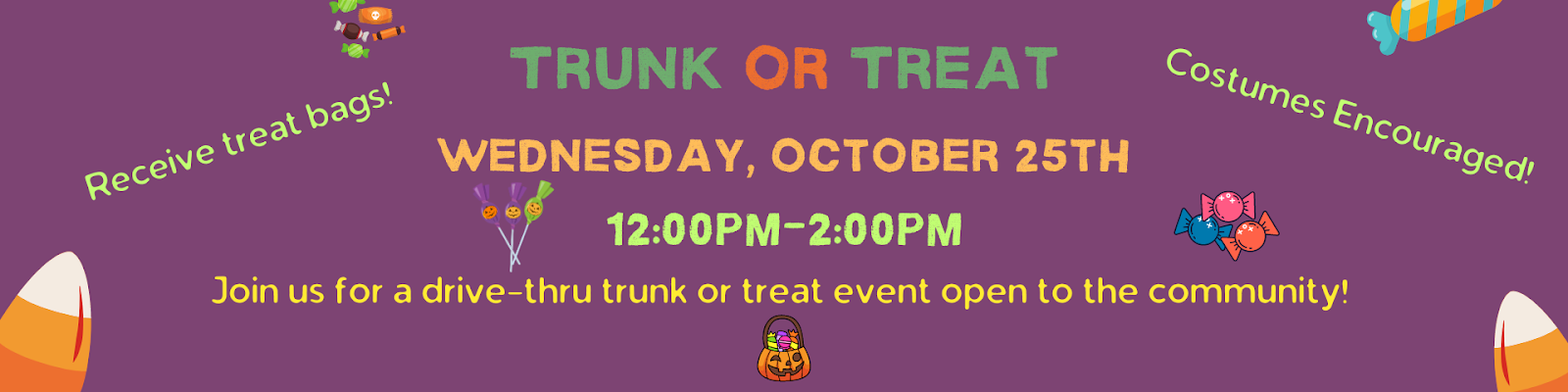 13
Open MIC & Questions
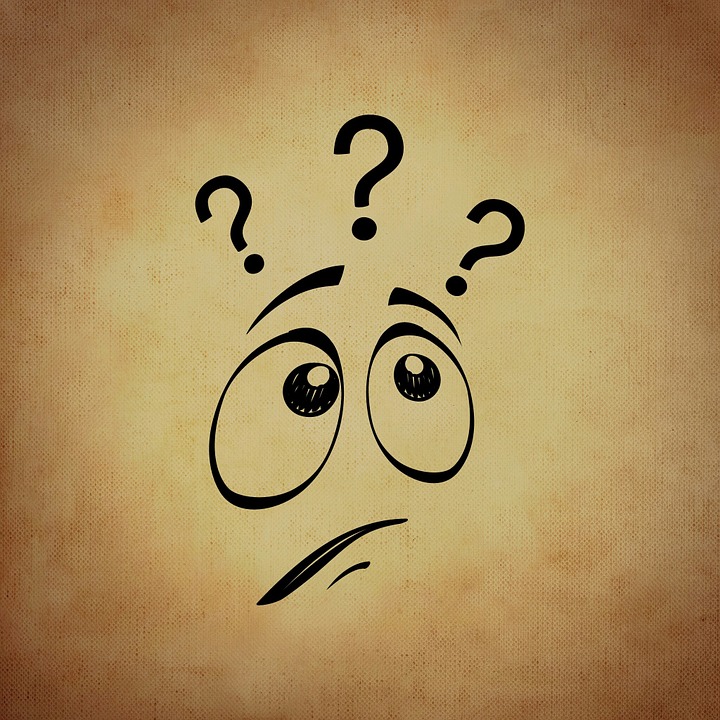 14
Thank You!
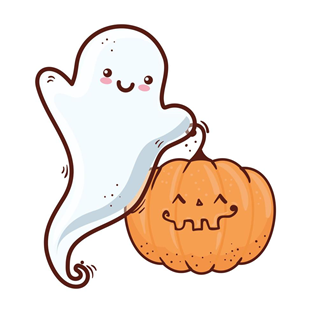 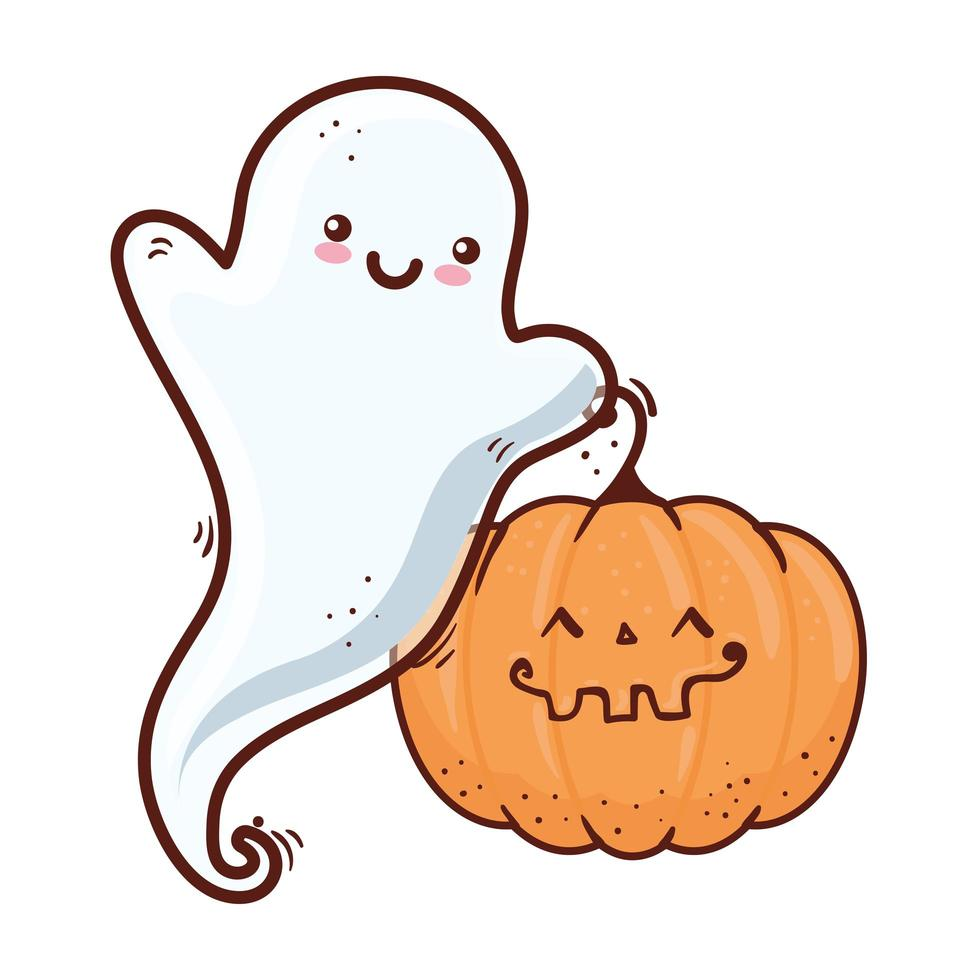 Next Provider meeting 
November 9, 2023
1:00 PM-3:00 PM
Personal Funds Rule review & Benefits Analysis information
15